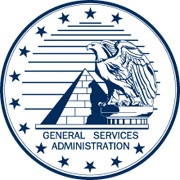 Recent FEDSIM GTMP Award
U.S. General Services Administration
Federal Acquisition Service
DOD (14 COCOMS/MAJCOMS) required more complete vertical and horizontal integration in the varied and transforming threat environment in a more global context; driving synergies, standardization, and efficiencies to serve the war-fighter was a key consideration

FEDSIM accepted the requirements in February 2015, and awarded on September 24, 2015.

The global nature of the requirement, and the coalition of Commands was a key consideration

5 Year Period of Performance		Estimated Value:  $954,982,000
OASIS (unrestricted)			Contract Type: Cost Plus Award Fee
Proposals Received: 3			Not Protested